Pixel TPC Ion feedback
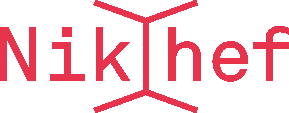 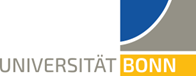 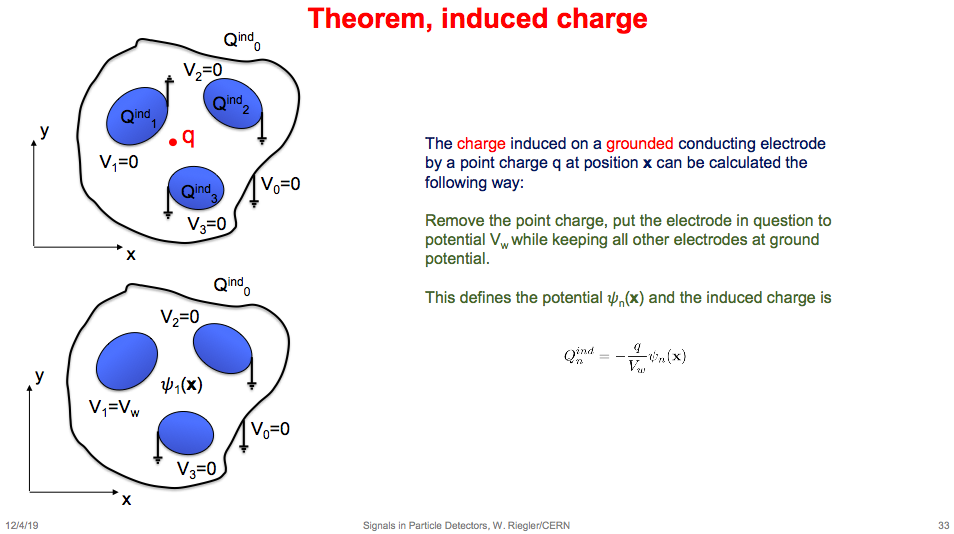 (Modified) Ramo Shockley theory
https://indico.cern.ch/event/843086/attachments/1958227/3253556/L3_signals_in_particle_detectors_riegler_2019.pdf
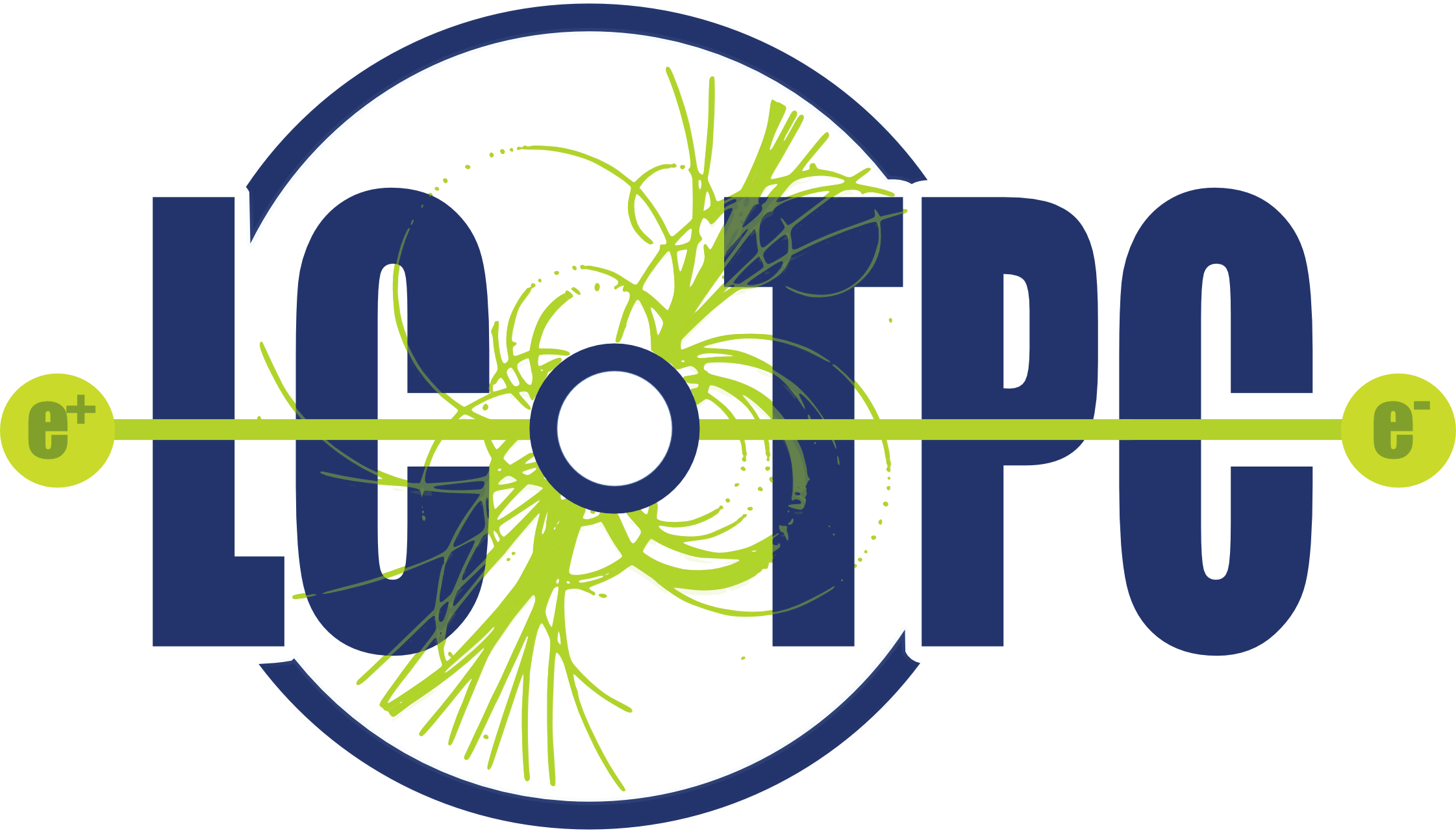 Modeling the Ion feed back
Cathode

Ion sheet

Electron sheet

Anode
Height (z) 4 cm


Witdh (x)  8 
          (y) 17 cm
Calculate the induced current on the cathode plate using the technique described by Riegler 
Make electron and ion sheets at different z distances
Induced Charge on cathode
From the potential
Induced Charge on cathode
Generated sheet of electrons and ions at z values: primaries
z 10 mm
   20 mm
   30 mm
Short times: electrons+ions
long times: ions
Ion Components
There are four processes for ions:
 1) Charge induction from the primary ions on the cathode qprimary
 2) Charge induction from the avalanche ions on the grid   qprimary  x gas gain
 3) Charge induction from the grid on the cathode
 4) Charge induction from ions that pass through the grid; this is the ion feedback we want to measure qprimary  x gas gain x efficiency pass grid
The time structure of processes
negative
1
-
charge
Charge is induced on the grid and then compensated
2+3
+
negative
4
time
Ion backflow measurements
From the thesis of Max Chefdeville; chapter 7 Figure 7.5

Gap = distance grid above pixels   For us 50 μm so look at 46 gap
Field ratio = E gap / E drift            For us 250 V/cm and 250 over 50 μm = 200
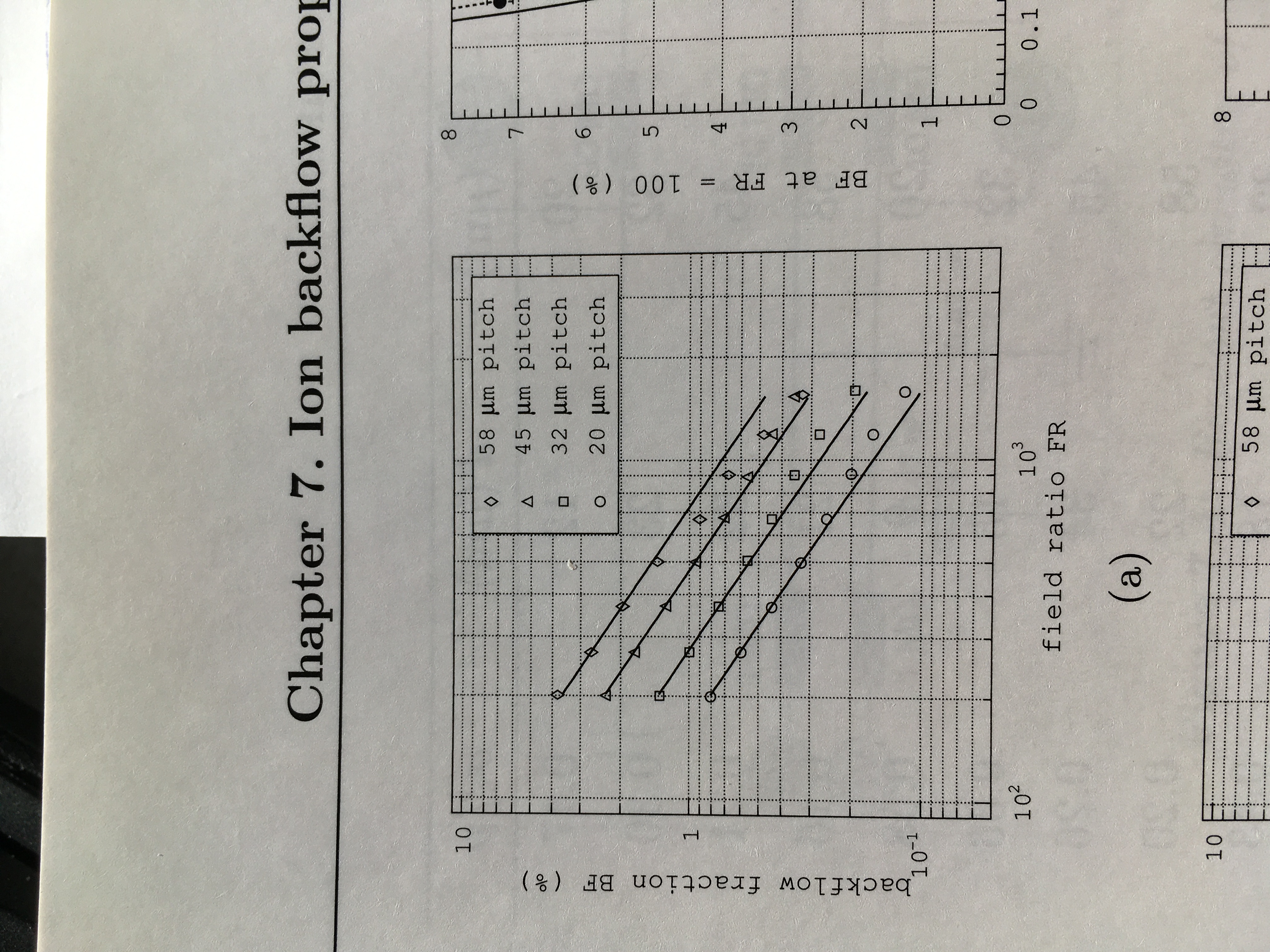 Reading off the plot gives 2-3%

So to reduce the IBF one should use a
lower drift field; but then the total drift
time gets longer. This means that also
more ions are accumulated. 

One could think of using a gas with
faster drifting ions.